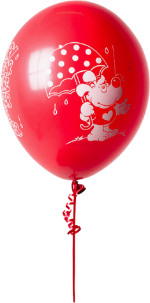 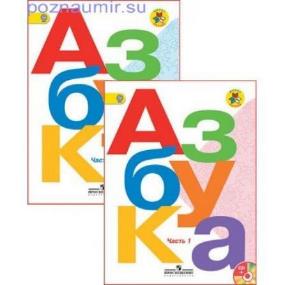 До свидания, Азбука!
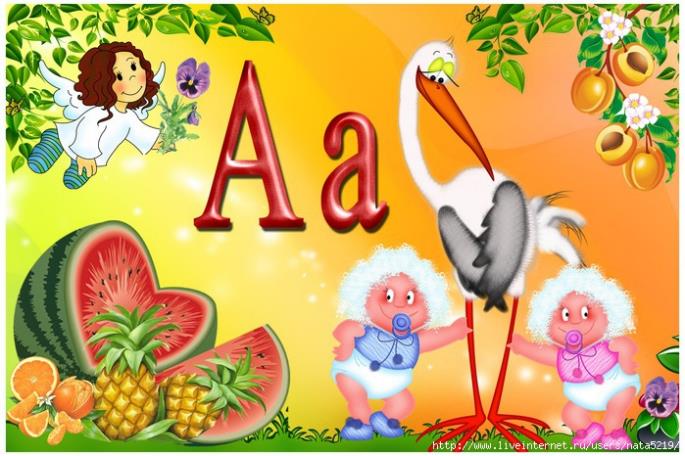 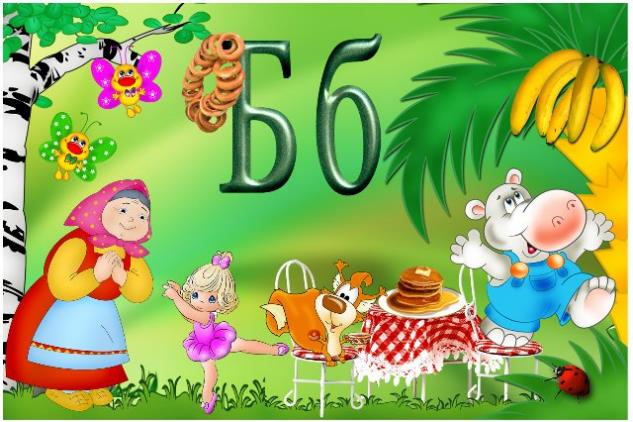 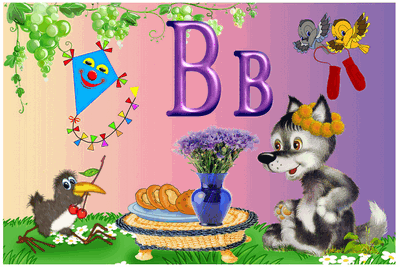 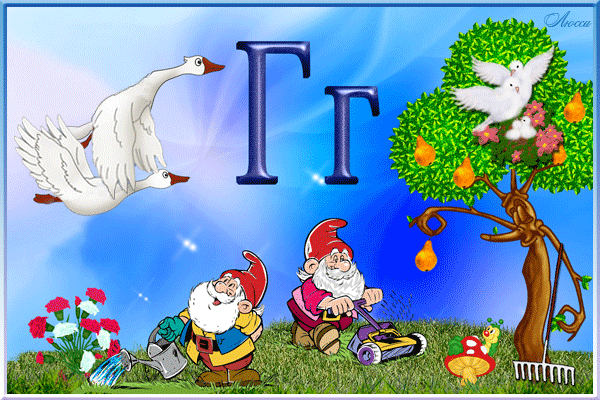 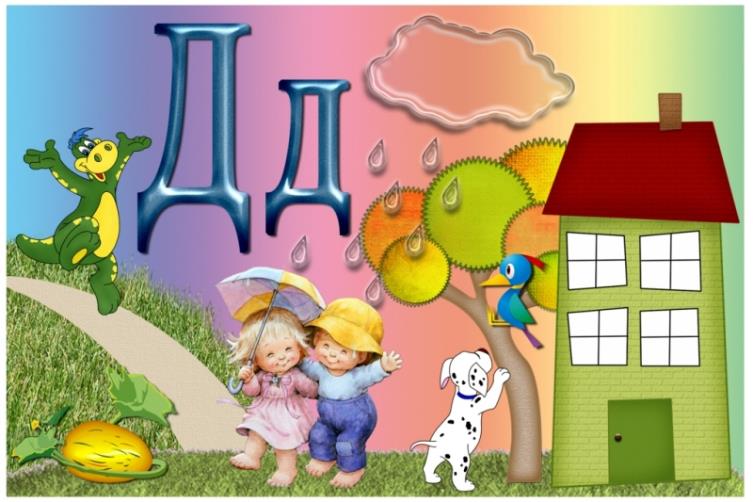 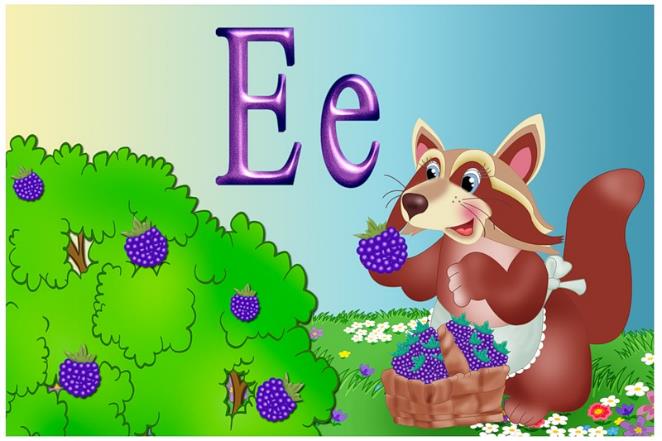 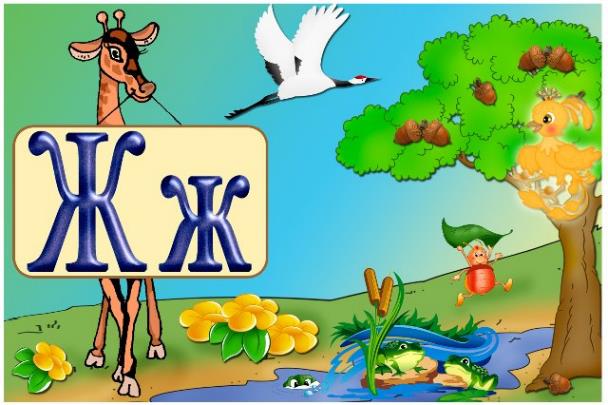 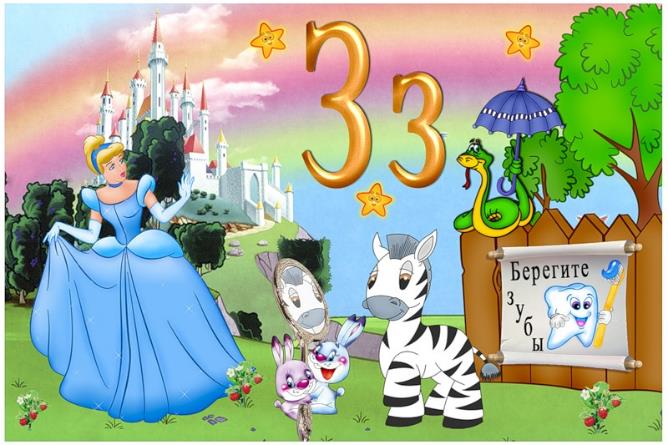 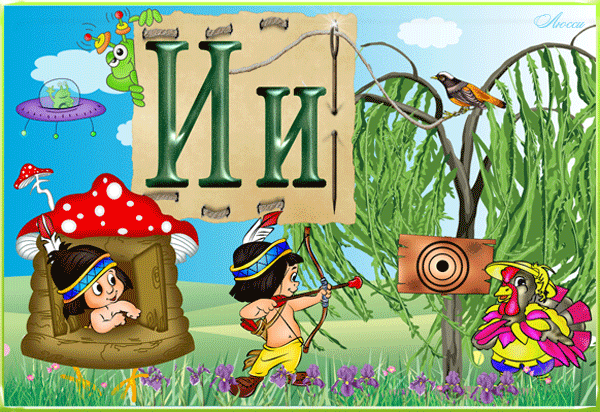 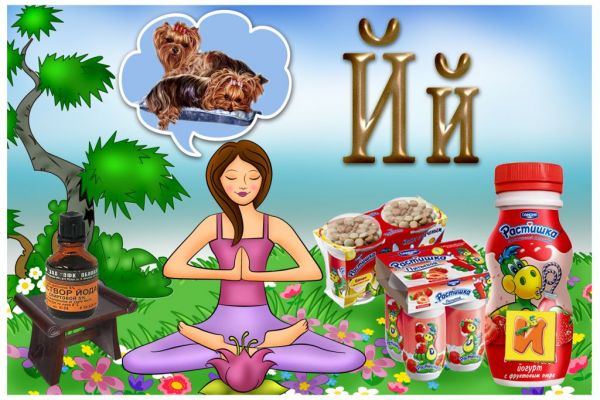 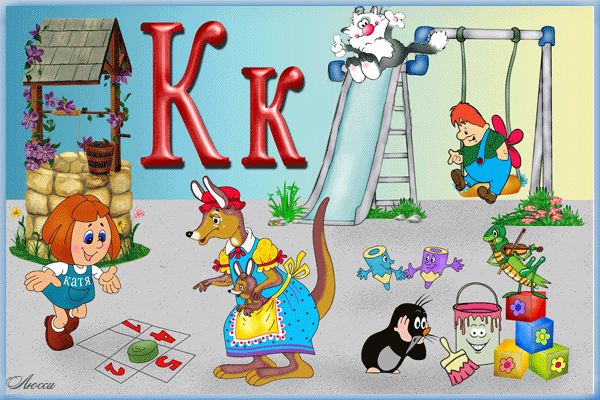 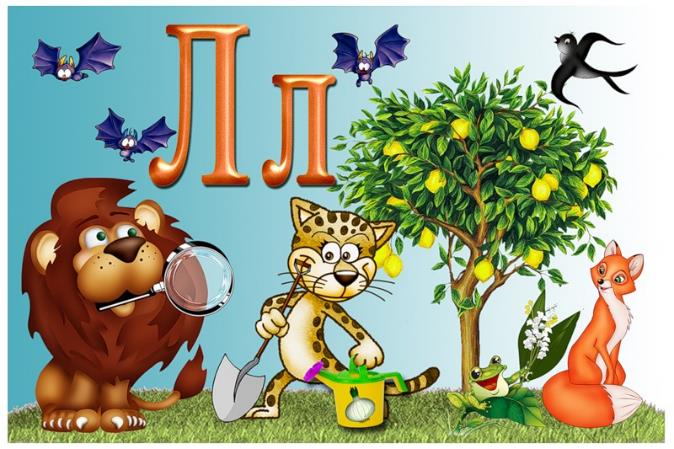 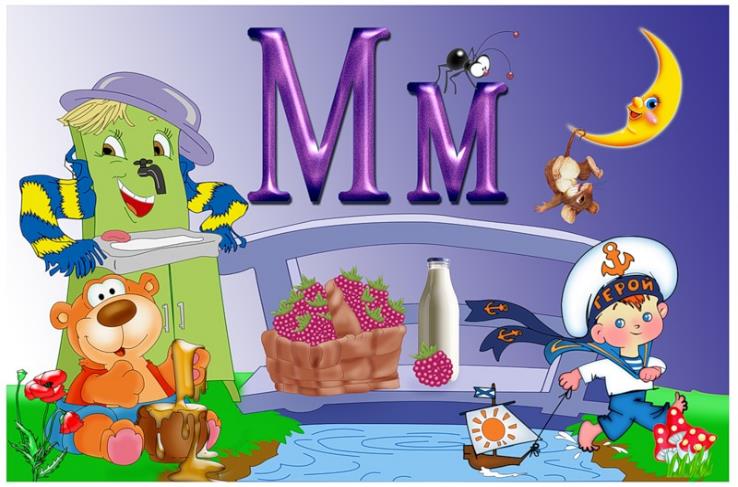 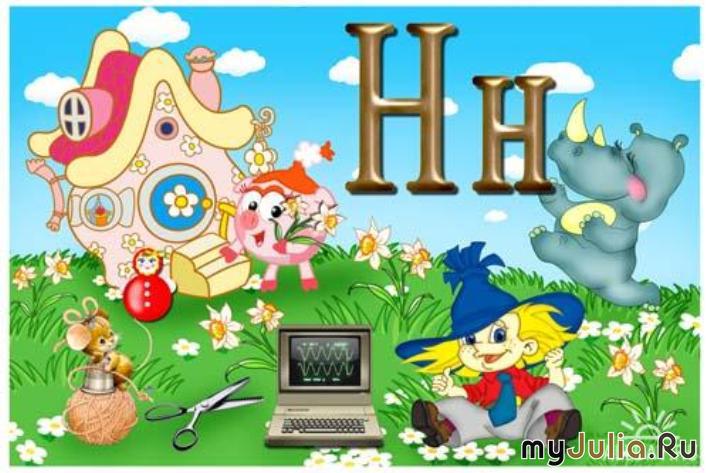 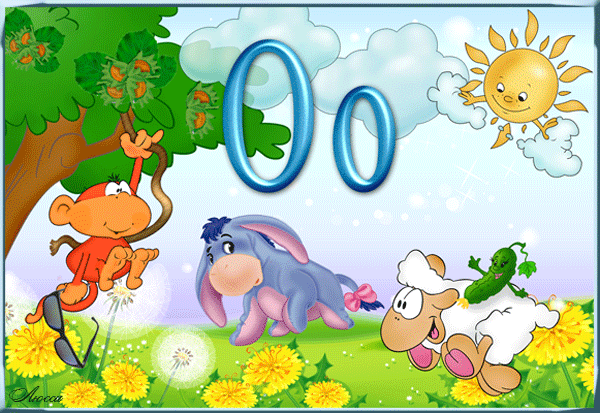 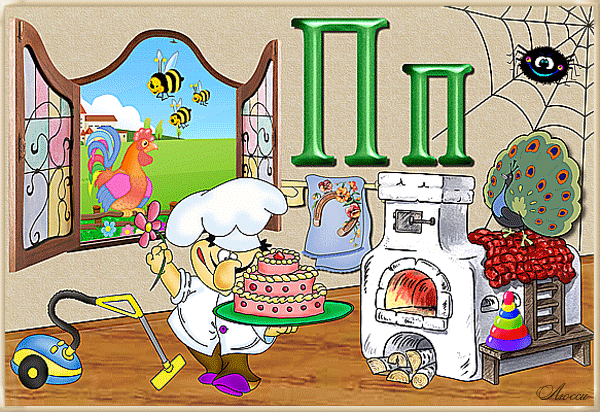 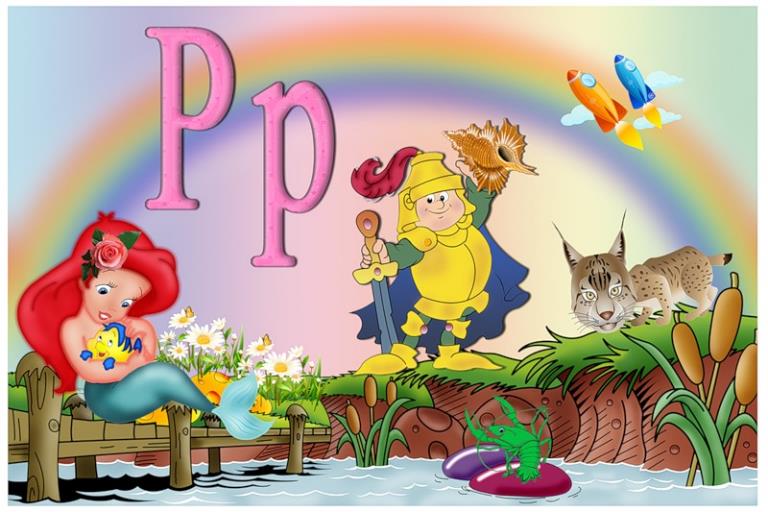 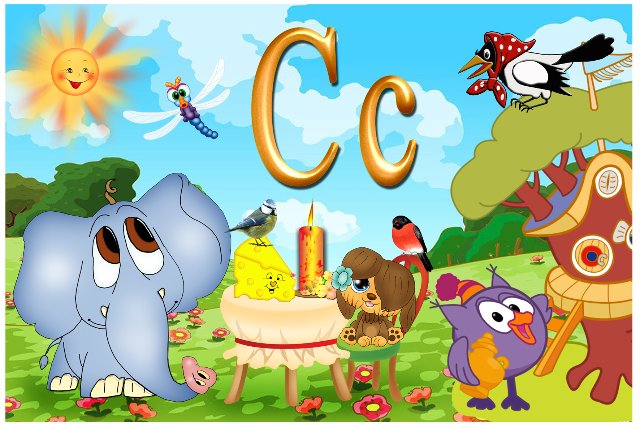